BIENVENUE !
ENTREPRENDRE AVEC
UN CENTRE PLURIDISCIPLINAIRE
MON PROFIL
Développement WEB
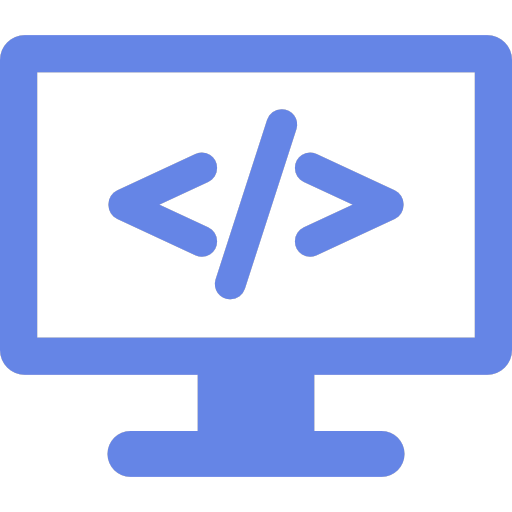 Etudiant E-Business - 3ème BlocLa mise en pratique.
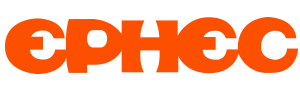 Maintenance Serveur
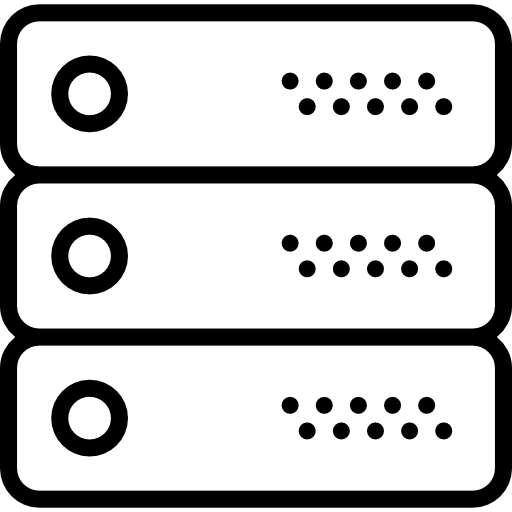 ICHEC Brussels Management SchoolLa théorie.
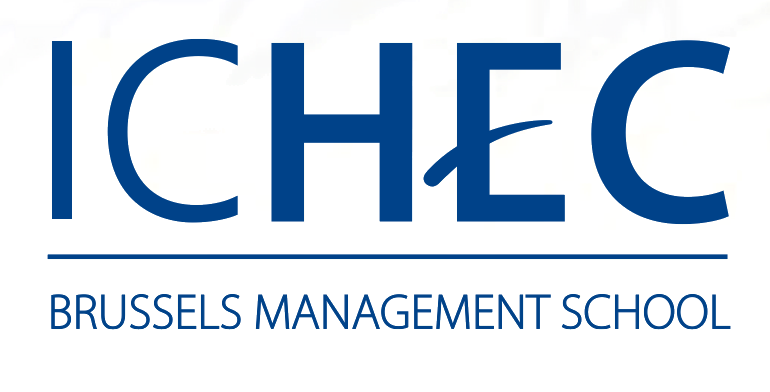 Intégrateur ERP
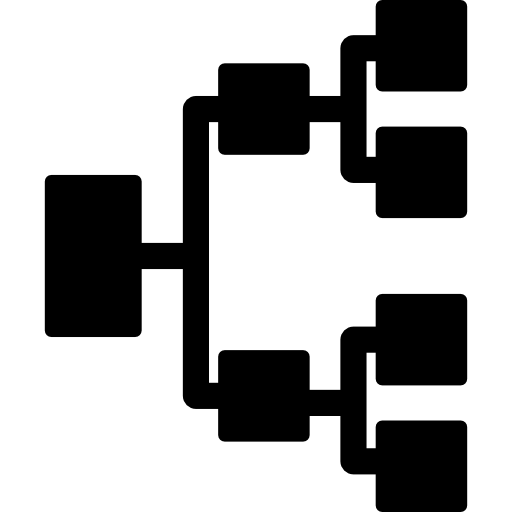 NETFireFounder - Agence WEB
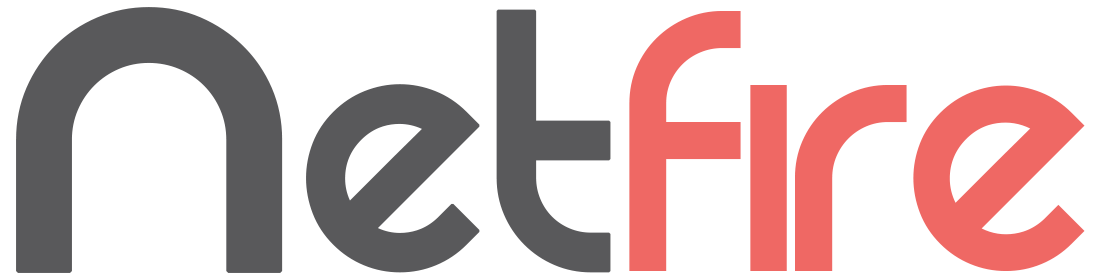 Orange Belgium (Ex Mobistar)Financial Analyst
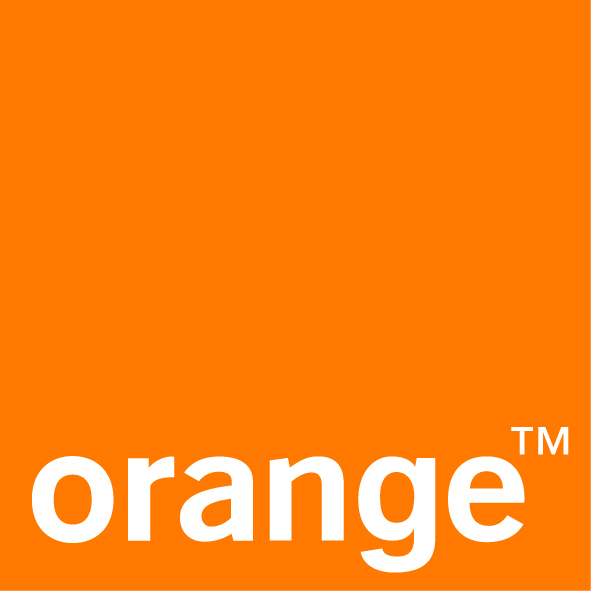 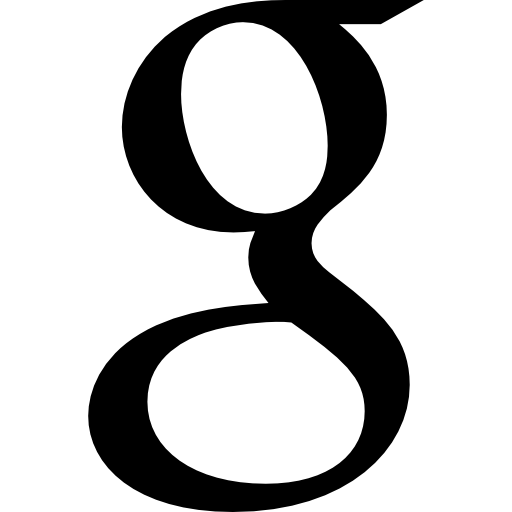 Google Partner
1
1
90%
87%
NE SAVENT PAS COMMENT DEBUTER Peu ou pas de connaissances dans les démarches d’obtention des différents agréments et passeports.
BESOIN D’AIDE DANS LA GESTION QUOTIDIENNE 87% des Logopèdes interrogées ne se sentent pas aptes à gérer leur activité au quotidien par manques de connaissances.
1 Enquête réalisée auprès de 70 étudiants sortant de l’ILMH
Objectif 1 :
Lancer les jeunes diplômés
[Speaker Notes: Sur base de ces nombres, un premier objectif pour mon projet s'est rapidement présenté "Lancer les jeunes diplomés dans la vie professionelle".]
NOS PARTENAIRES
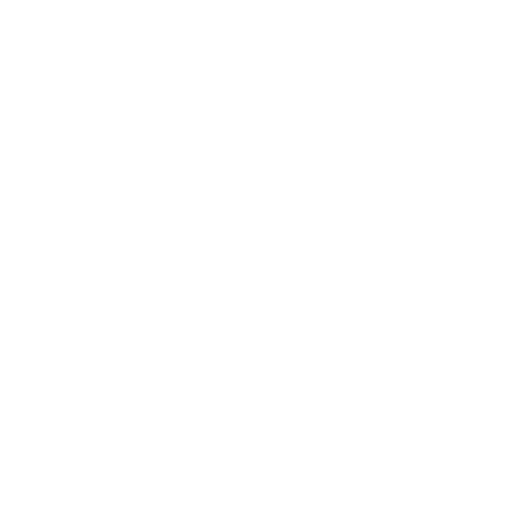 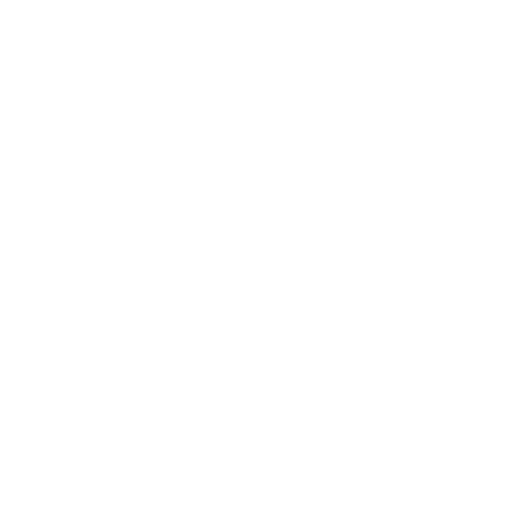 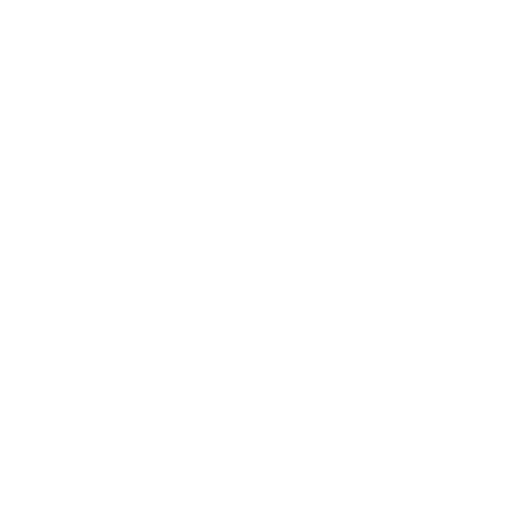 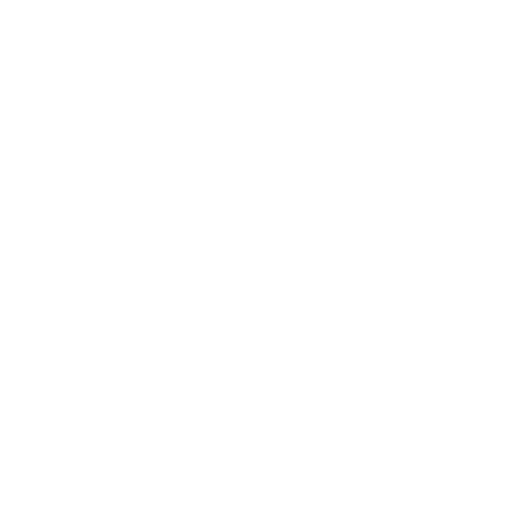 CDE ILMHAccord avec le conseil des étudiants de l’Institut libre de Marie Haps pour relayer nos offres d’accompagnements
EUNOMIA
Grâce à une ralation priviliégiée avec le guichet d’entreprise nous simplifions les démarches
FIDEOS
Nous avons négocié avec la fiduciaire FIDEOS un tarif attractif pour la comptabilité des thérapeutes
INAMIGrâce à une ralation priviliégiée nous obtenons rapidement le numéro INAMI des futurs thérapeutes
[Speaker Notes: Pour aider ces jeunes diplomés il est tout d'abord nécessaire de les toucher.
Pour ce faire nous avons tissé un accord avec le CDE de MArie Haps pour relayer notre offre d'accompagnement.
Ensuite, le numéro d'entreprise est éssentiel un deuxième partenariat s'est mis en place avec EUNOMIA]
Objectif 2 :
Location de bureaux
NOTRE CENTRE
5 BUREAUX
Nous mettons en location 5 bureaux de consultations neufs, meublés, équipés d’ordinateur et téléphones.
OUTILS DE COLLABORATIONLa location inclus des outils de collaboration, du stockage illimité dans le cloud, des éditeurs de textes.
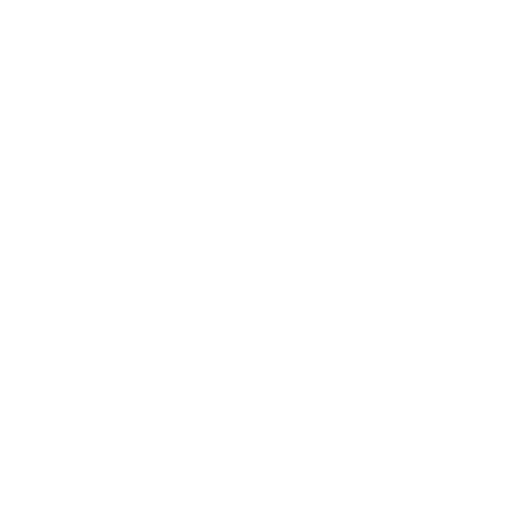 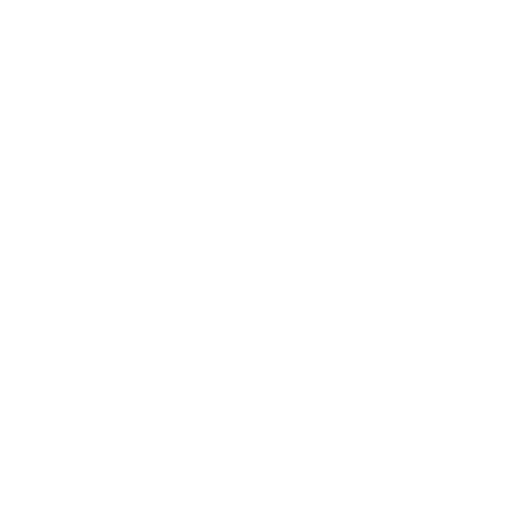 LOCATION A LA ½ JOURNEELes bureaux sont loués à la ½ journée et avec un minimum de 2 demi-jours.
OUTILS DE GESTIONNous fournissons un logiciel de gestion de la patientèle, de la facturation des rendez-vous.
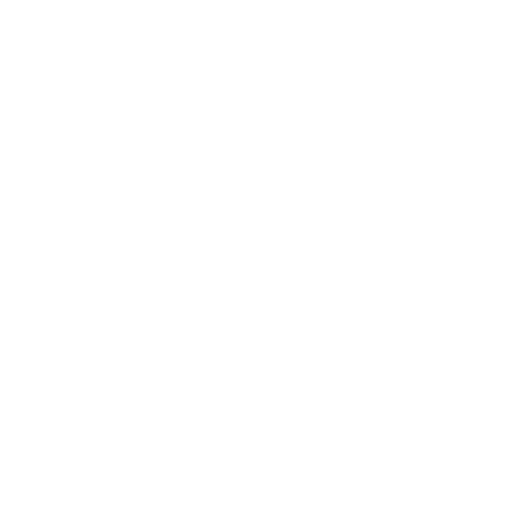 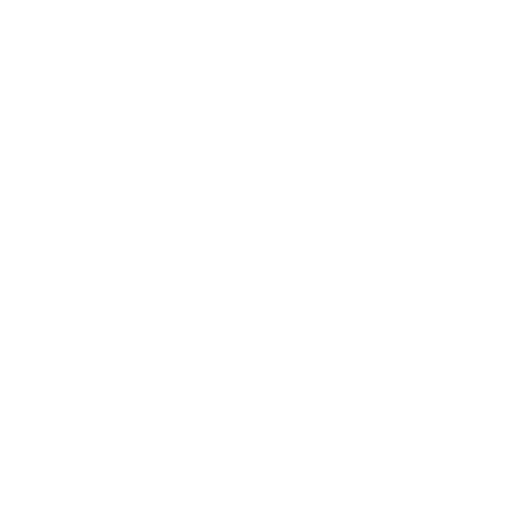 MATERIELSLe centre dispose d’une bibliothèque de tests, de jeux logopédiques, de documents à l’attention des médecins, des logiciels de testing et plus encore
PUBLICITEEn partenariat avec FCR MEDIA nous prenons en charge le référencement sur le WEB des différents praticiens et de la réalisation de dépliants publicitaires.
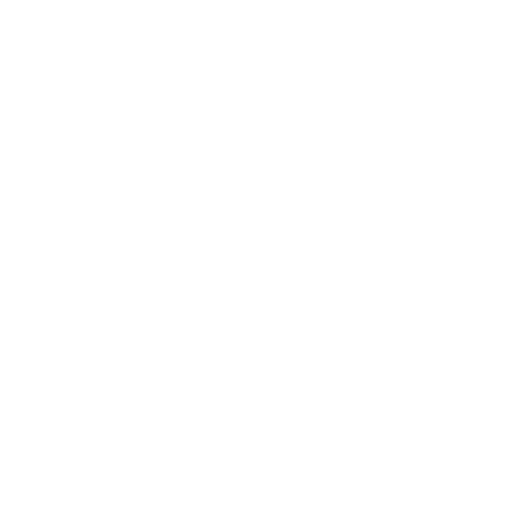 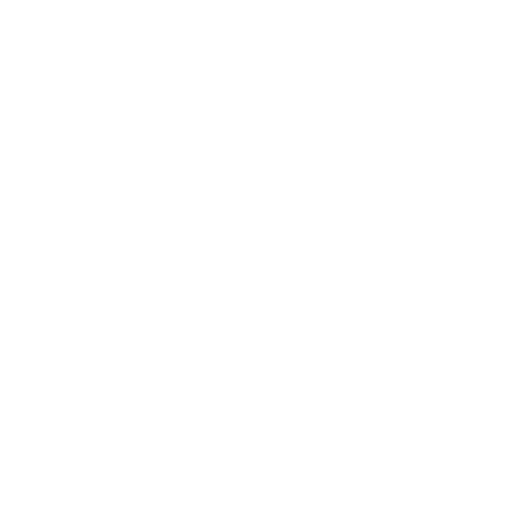 LES DISCIPLINES
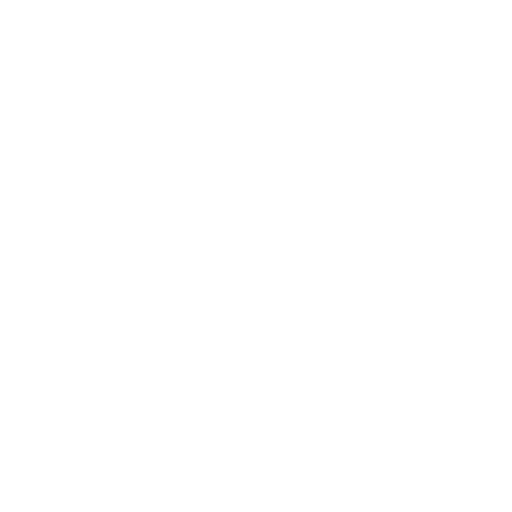 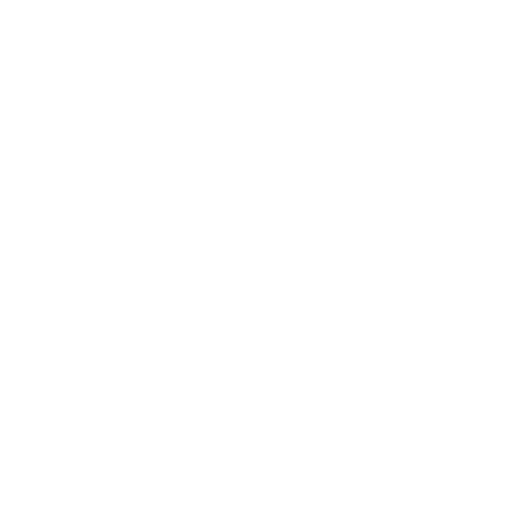 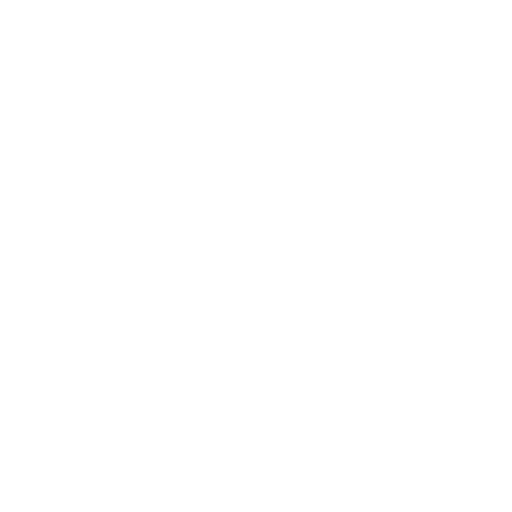 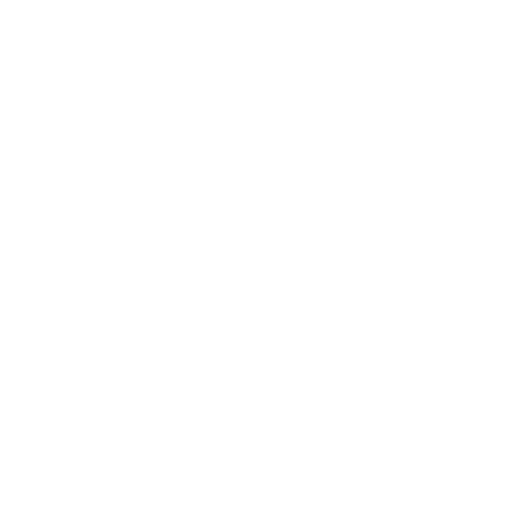 LOGOPEDIE
PSYCHOLOGIE
NEUROPSY
KINESIOLOGUE
LES SERVICES
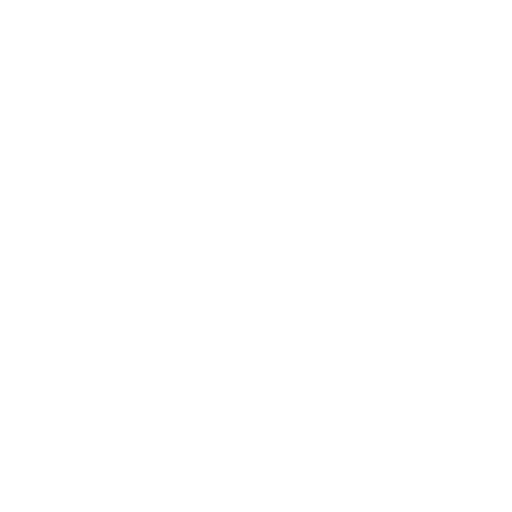 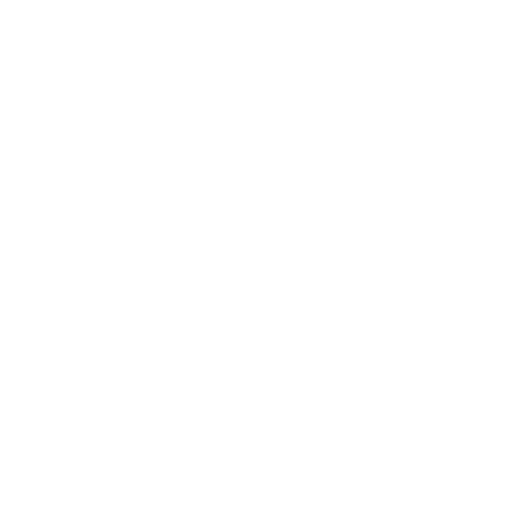 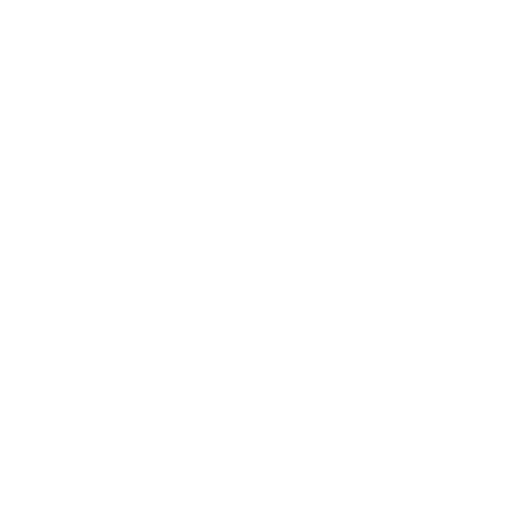 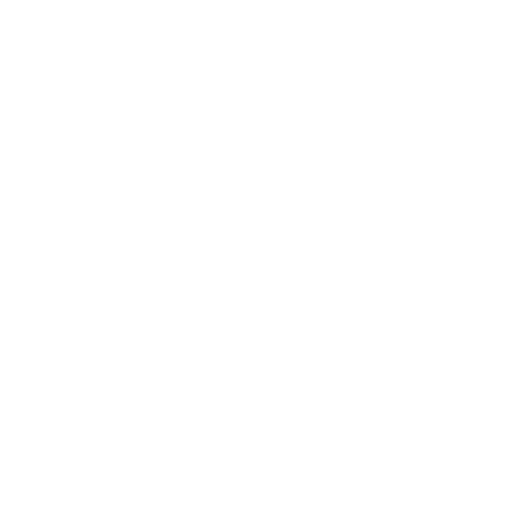 EN CABINET
A DOMICILE
MAISON DE REPOS
DANS LES ECOLES
LOCALISATION
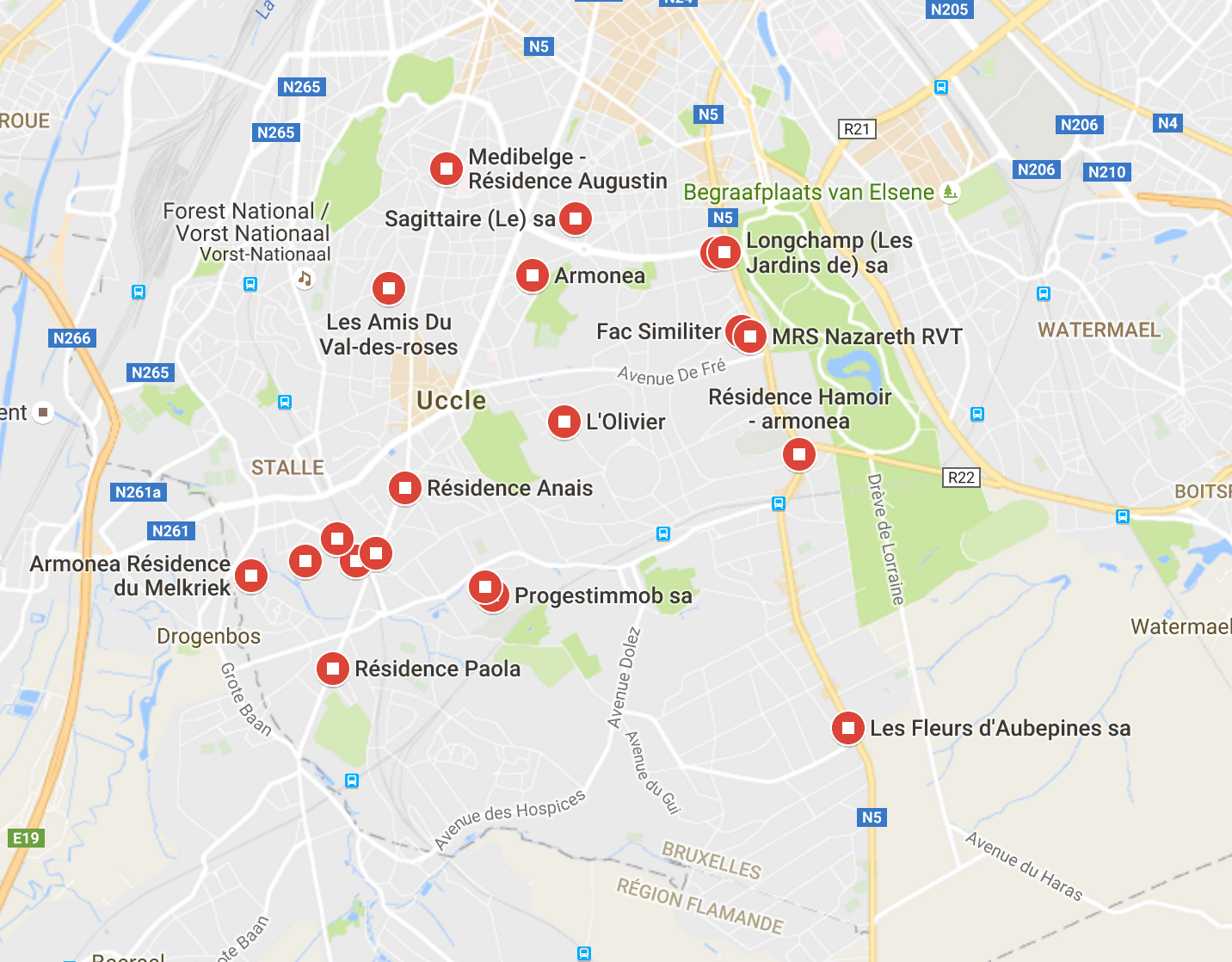 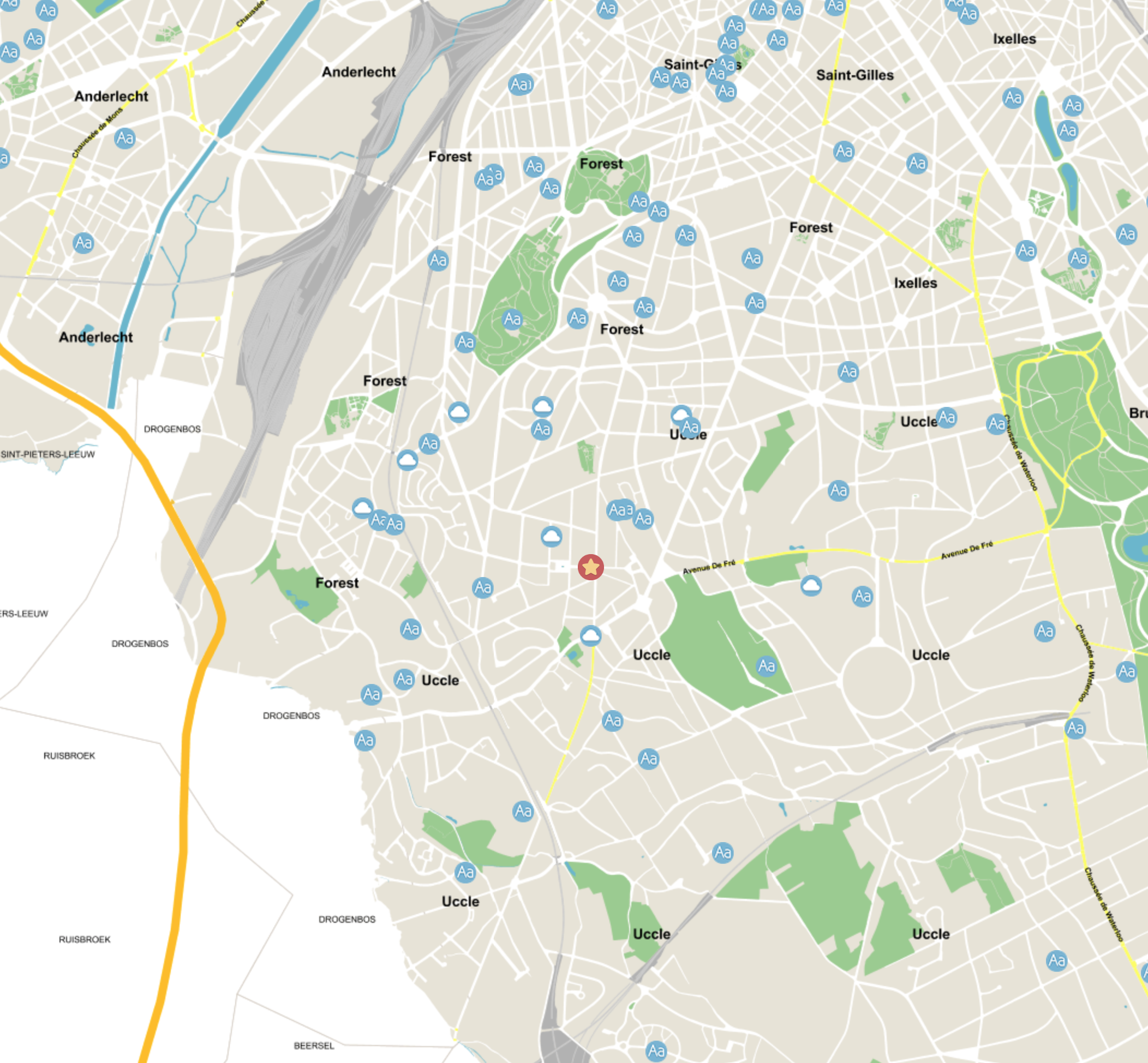 30
ECOLES
20
MAISONS DE REPOS
LES ETAPES REALISEES
JUIN 2016
Publication de notre offre auprès de l’ILMH, ULB et UCL
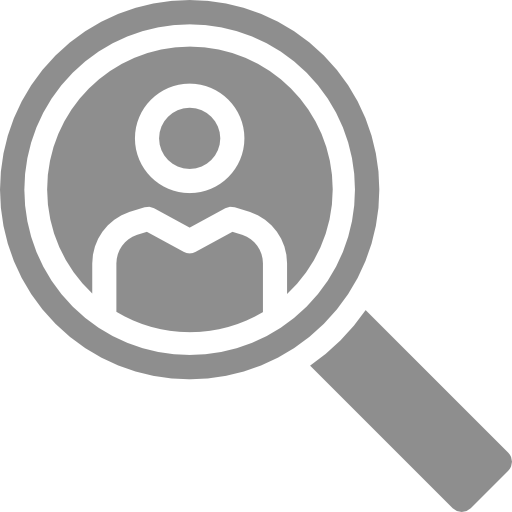 JUILLET 2016
Futur centre localisé et offre soumise aux propriétaires
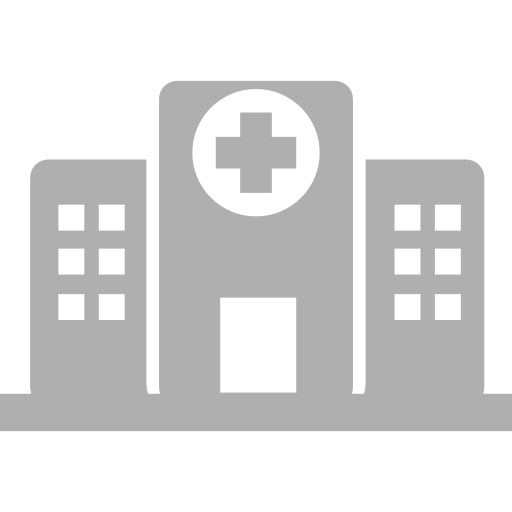 JUILLET 2016Contraction d’un crédit hypothécaire auprès de KBC Brussels
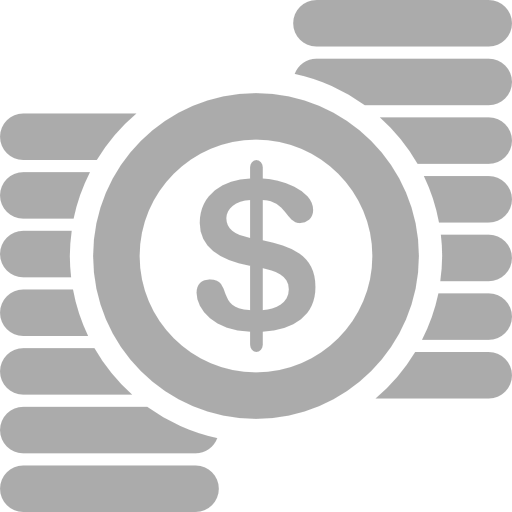 Septembre 2016
Sélection des thérapeutes qui feront partie de l’aventure
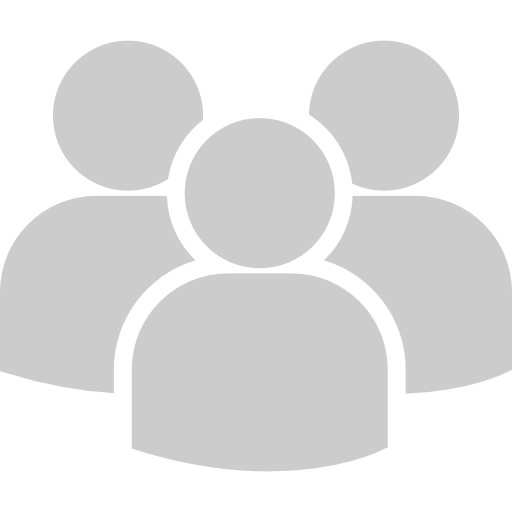 Septembre 2016
Création de la société à responsabilité limitée
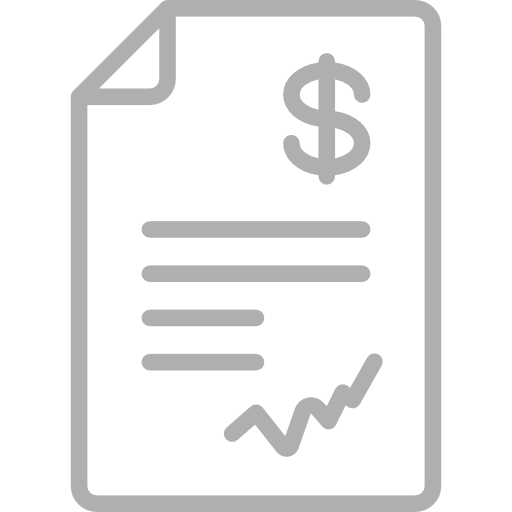 Décembre 2016Signature de l’acte d’achat
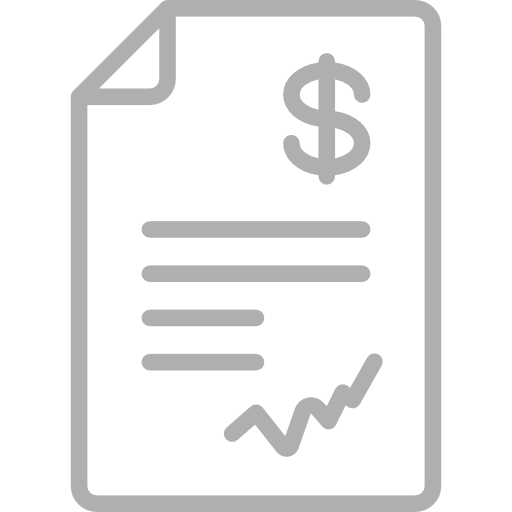 NOTRE EQUIPE
Aurore LacroixLogopède
Mathilde Vandenkerckhove Logopède
Morgane BonninNeuropsychologue
Thibaud MiretPsychologue
Sarah Van AudenhoveLogopède
Valentine Leroy
Logopède
Alexis La HayeCoordinateur
Alice HolvoetPsychologue
CONTACT
+32 497 67 56 67
alexis@netfire.be